KINGDOMS
How many kingdoms are there?
Began as 2: animals and plants
Animalia
Plantae
Technology
Light microscope – magnified 1000X
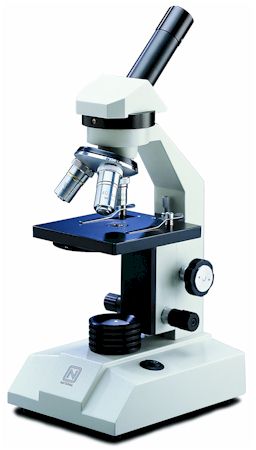 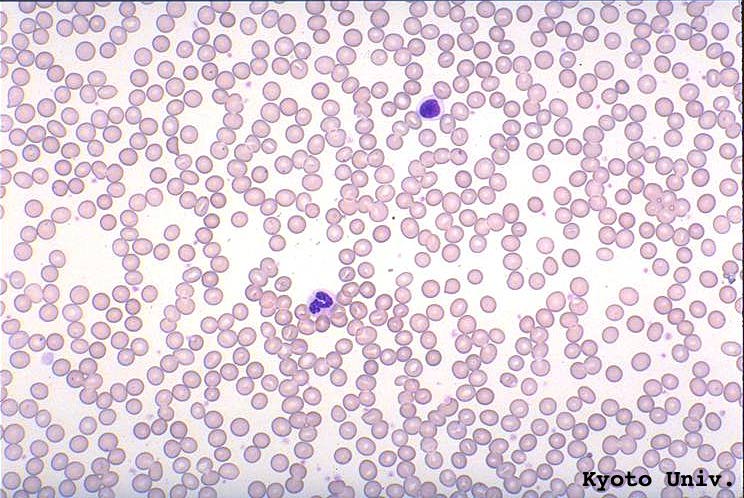 Technology
Electron microscope – magnified 10,000X
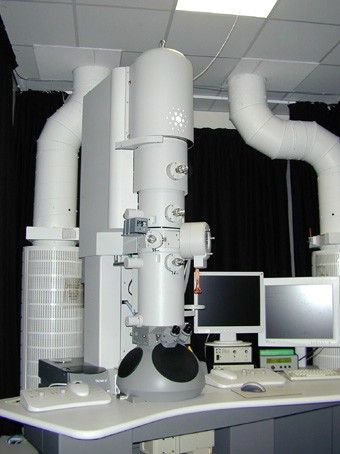 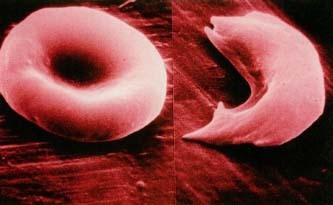 Technology
Molecular analysis – comparing RNA and DNA
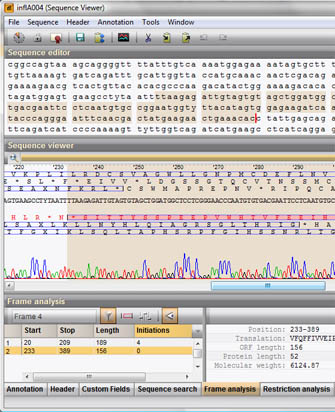 Became 5 - added: Fungi, Protista, Monera
Animalia
Plantae
Animalia
Plantae
Fungi
Protista
Monera
Some say 6 - splitting: monera into eubacteria and archaebacteria
Animalia
Plantae
Animalia
Plantae
Fungi
Protista
Monera
Animalia
Plantae
Fungi
Protista
Eubacteria
Archaebacteria
Others say 8 - splitting: Protista into Archezoa, Chromista, and Protista
Animalia
Plantae
Fungi
Protista
Monera
Chromista
Archezoa
Animalia
Plantae
Fungi
Protista
Eubacteria
Archaebacteria
Protista
Animalia
Plantae
Fungi
Eubacteria
Archaebacteria
Others say 3 domains:
Animalia
Plantae
Fungi
Protista
Monera
Eukarya

(Eukaryotes)
Archae

(Archaebacteria)
Bacteria

(Eubacteria)
In the future?
The trend is leading to – more kingdoms
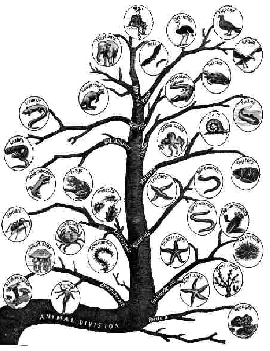 Put into different kingdoms based on 3 things:
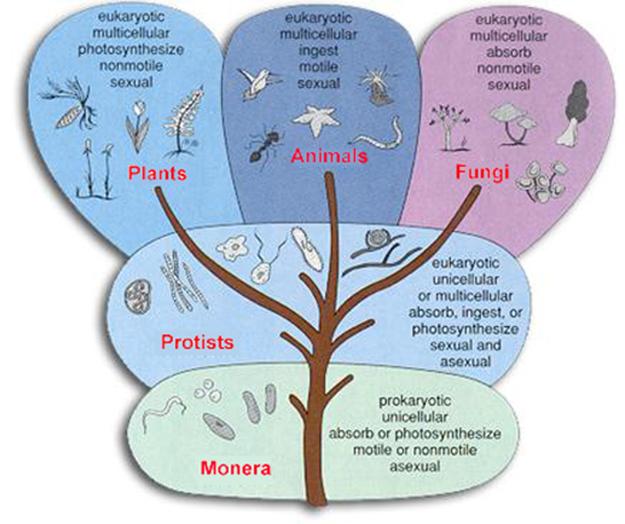 Cell type
Cell number
Feeding type
Cell Type
Prokaryotic – simple cell with no nucleus
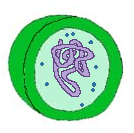 Cell Type
Eukaryotic – complex cell with nucleus
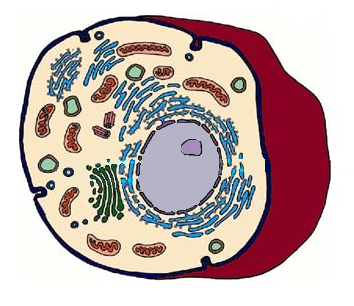 Cell Type
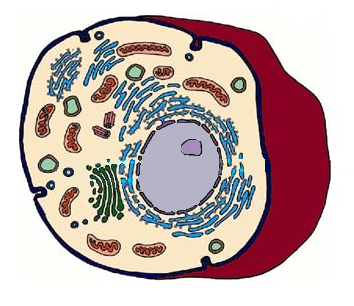 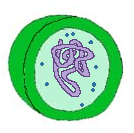 Cell number
Single-celled – has only one cell
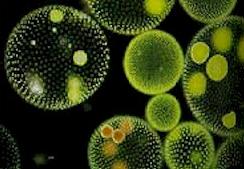 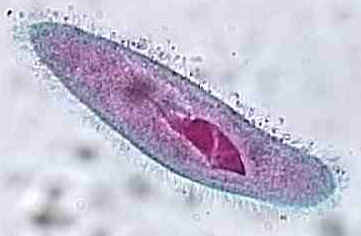 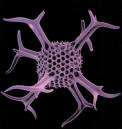 Cell number
Multi-celled – has many cells
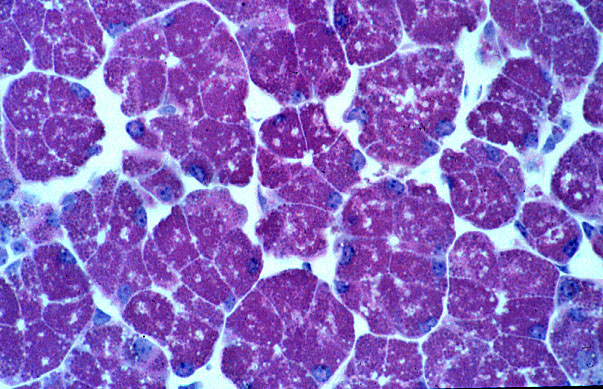 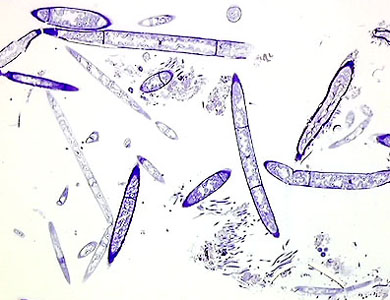 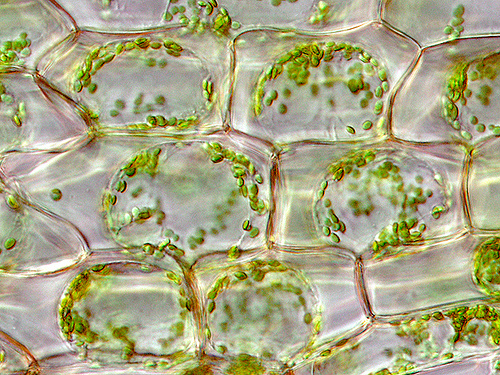 Feeding type
Autotrophic – makes own food
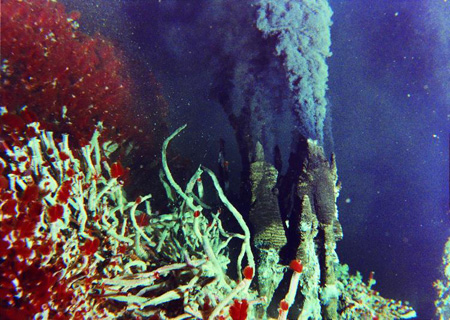 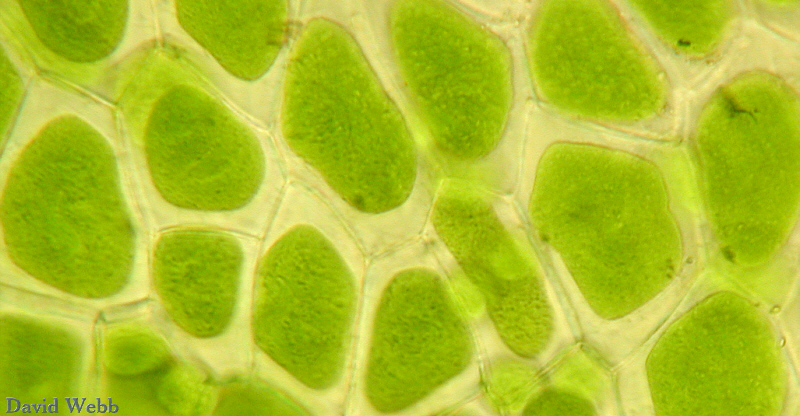 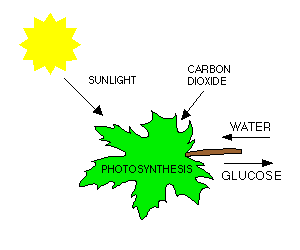 Feeding type
Heterotrophic – eats other organisms to survive
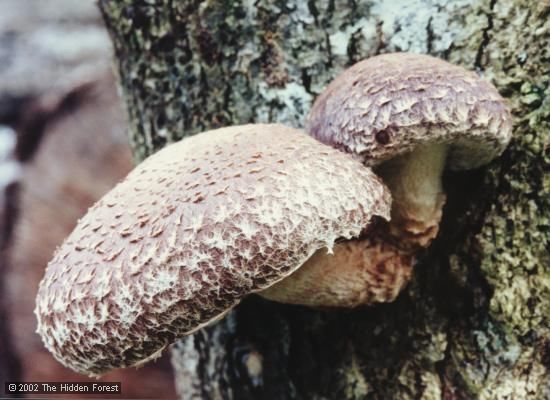 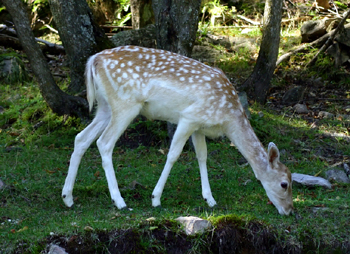 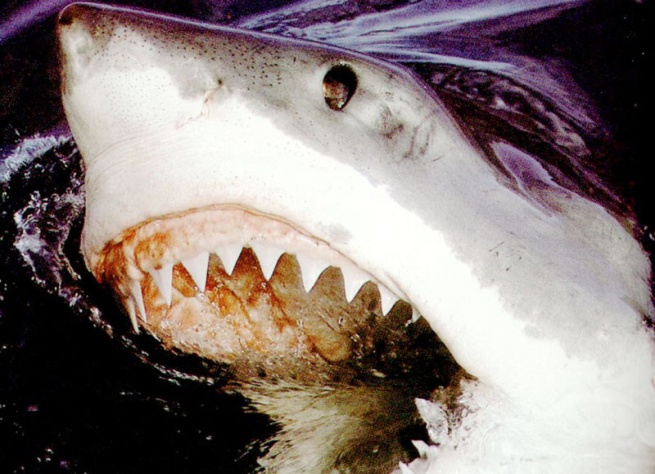 Monera
Cell Type
Prokaryotic
Single-celled
Autotrophic and
heterotrophic
Bacteria
Cell Number
Example
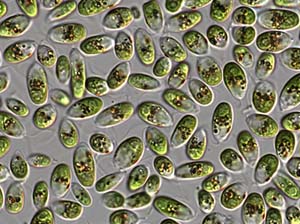 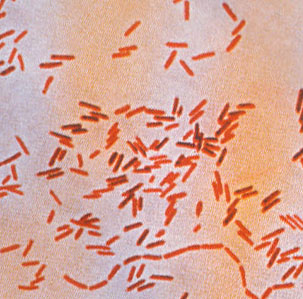 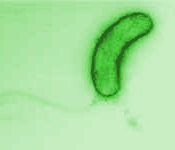 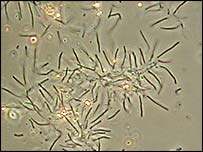 Feeding Type
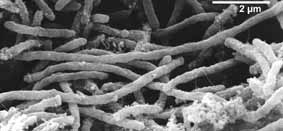 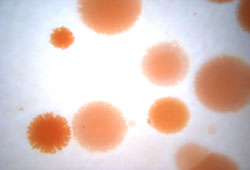 Protista
Cell Type
Eukaryotic
Single-celled
& multi-celled
Autotrophic and
heterotrophic
Amoeba, Euglena, Paramecium
Cell Number
Example
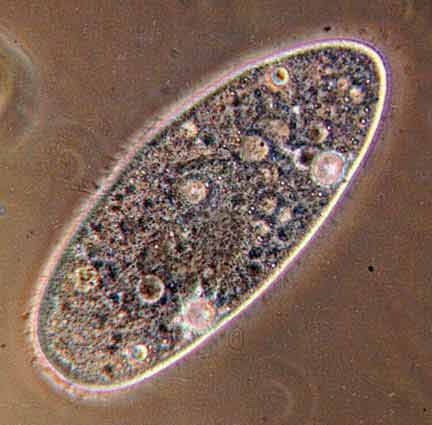 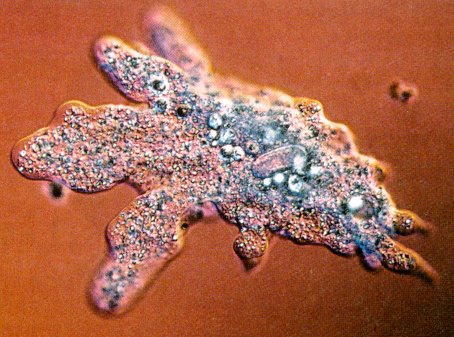 Feeding Type
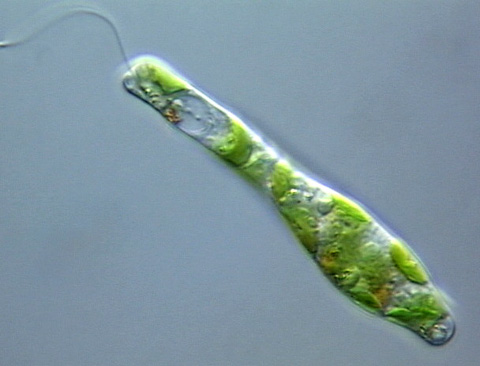 Fungi
Cell Type
Eukaryotic
Single-celled
& multi-celled
Heterotrophic
Mushrooms, mold, yeast
Cell Number
Example
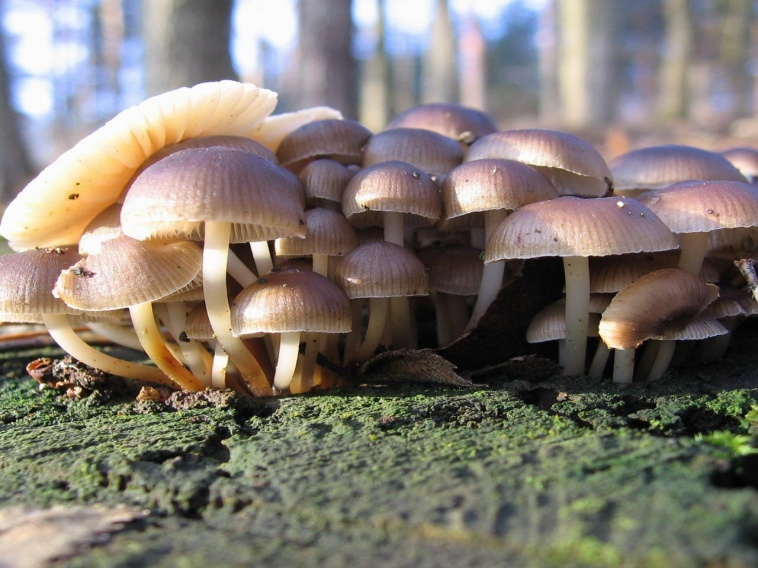 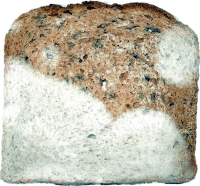 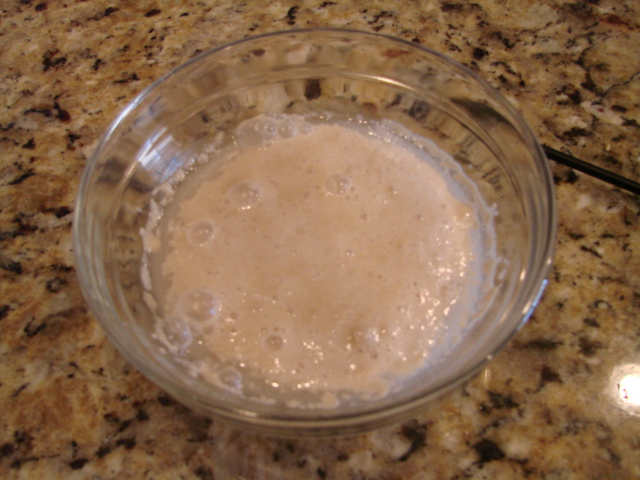 Feeding Type
Plantae
Cell Type
Eukaryotic
Multi-celled
Autotrophic
Moss, ferns, pines, flowering plants
Cell Number
Example
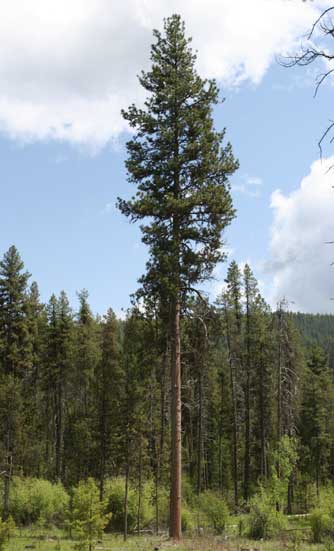 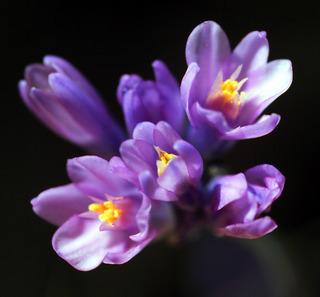 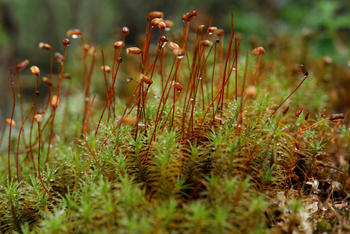 Feeding Type
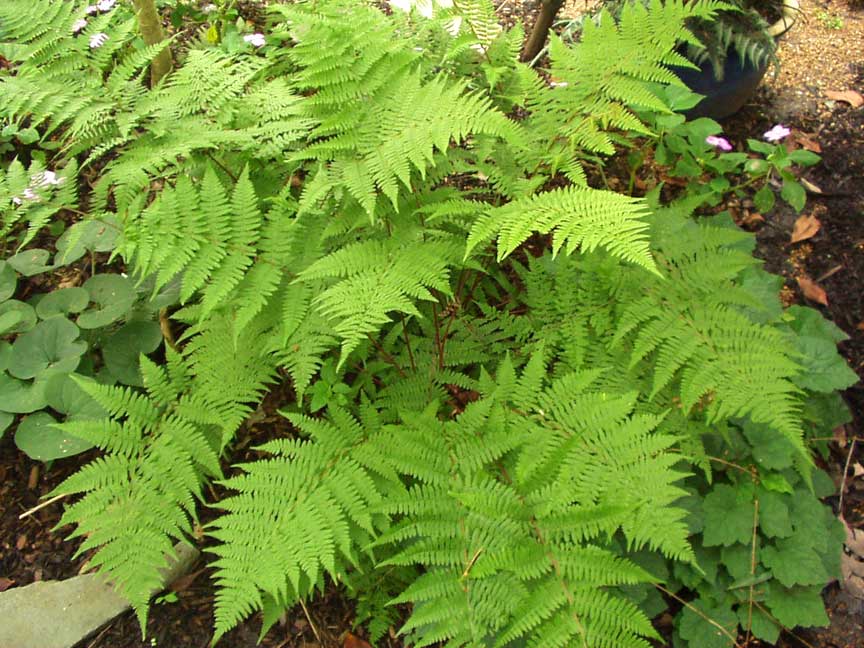 Animalia
Cell Type
Eukaryotic
Multi-celled
Heterotrophic
Sponges, frogs, worms, fish, insects, birds, mammals
Cell Number
Example
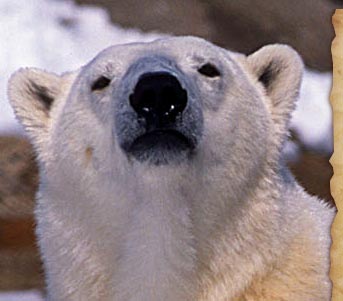 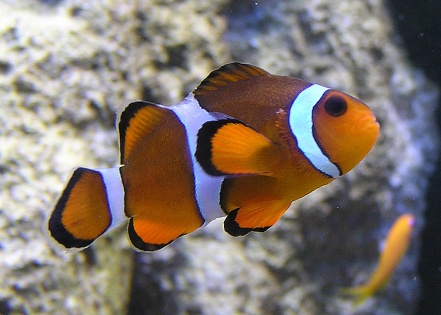 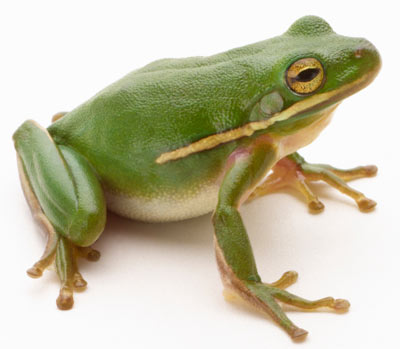 Feeding Type
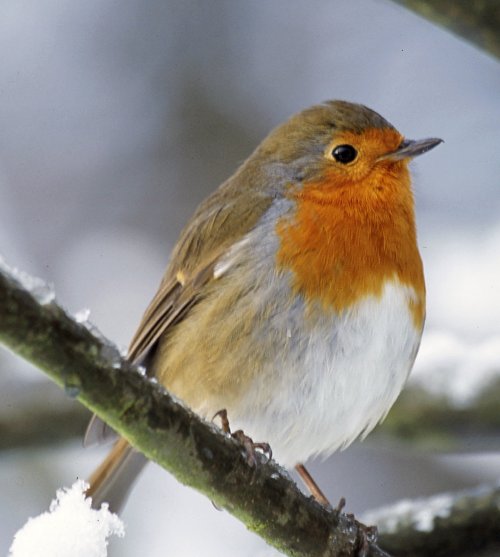 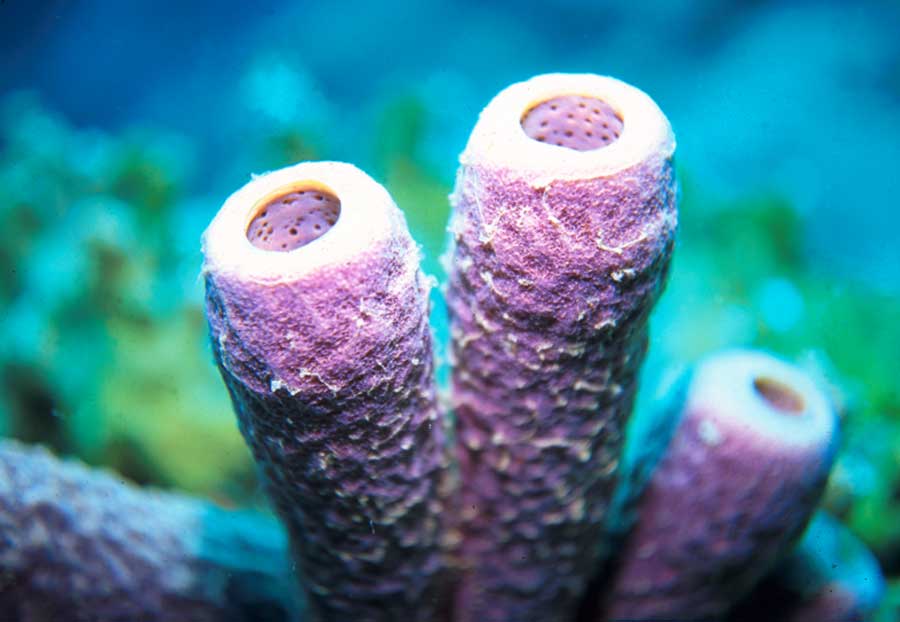 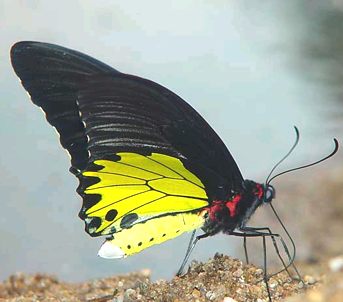 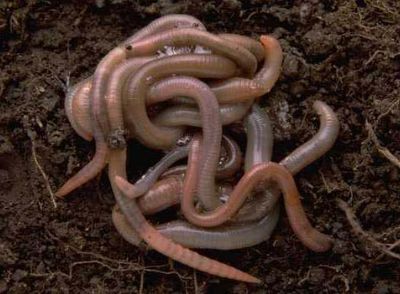 Monera, Protista, Fungi, Plante, Animalia?
Bread mold
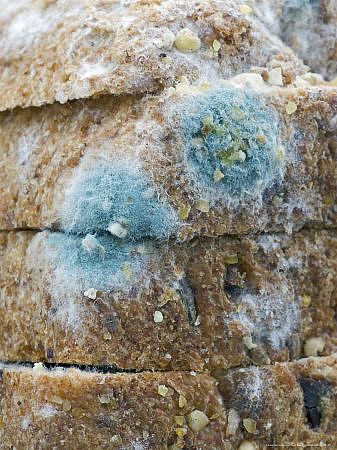 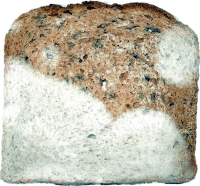 Monera, Protista, Fungi, Plante, Animalia?
Is heterotrophic only and can be single-celled or multi-celled
Monera, Protista, Fungi, Plante, Animalia?
Euglena
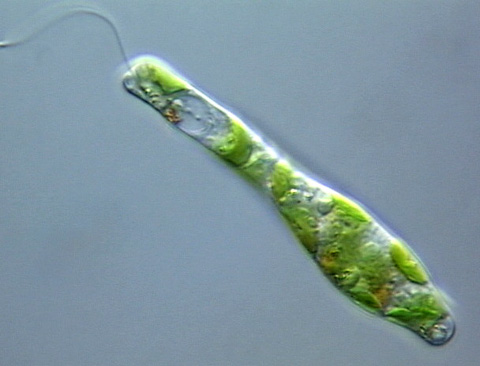 Monera, Protista, Fungi, Plante, Animalia?
Bee
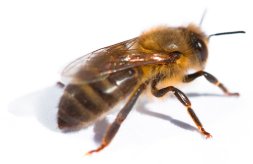 Monera, Protista, Fungi, Plante, Animalia?
Is made of only Eukaryotic cells
Monera, Protista, Fungi, Plante, Animalia?
Lactobacillus
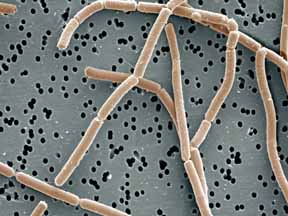 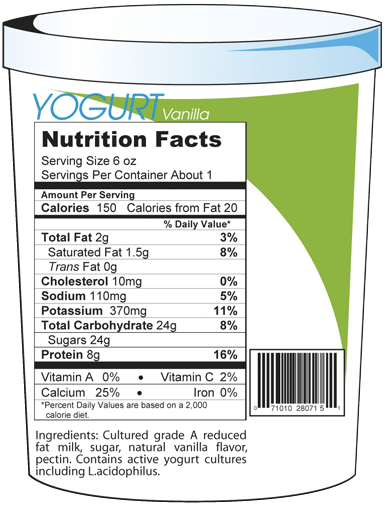 Monera, Protista, Fungi, Plante, Animalia?
Amoeba
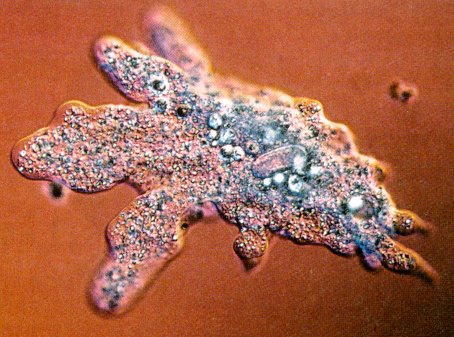 Monera, Protista, Fungi, Plante, Animalia?
Only autotrophic
Monera, Protista, Fungi, Plante, Animalia?
Polar bear
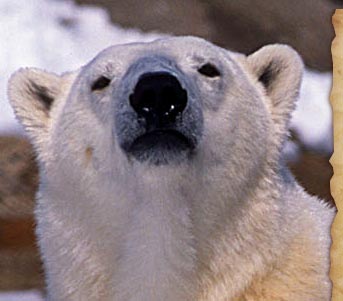 Monera, Protista, Fungi, Plante, Animalia?
Apple tree
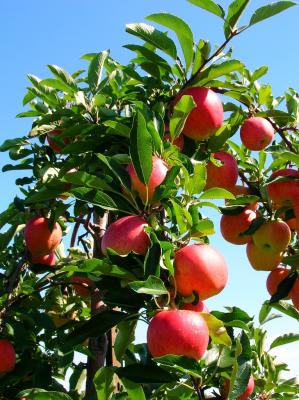 Monera, Protista, Fungi, Plante, Animalia?
Has only single-celled organisms with prokaryotic cells
Monera, Protista, Fungi, Plante, Animalia?
E. coli
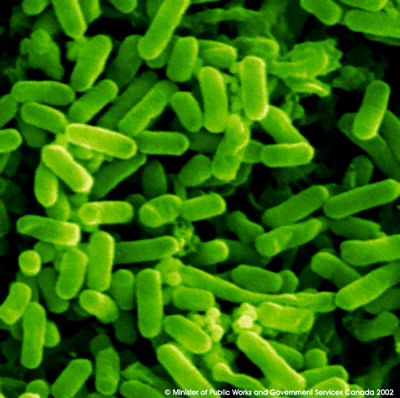 Monera, Protista, Fungi, Plante, Animalia?
Flower
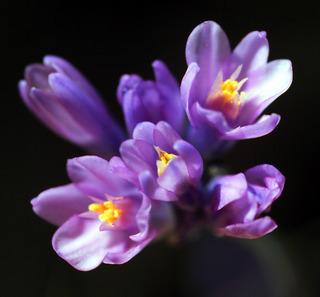 Monera, Protista, Fungi, Plante, Animalia?
Has only multi-celled  organisms and is only heterotrophic
Monera, Protista, Fungi, Plante, Animalia?
mushroom
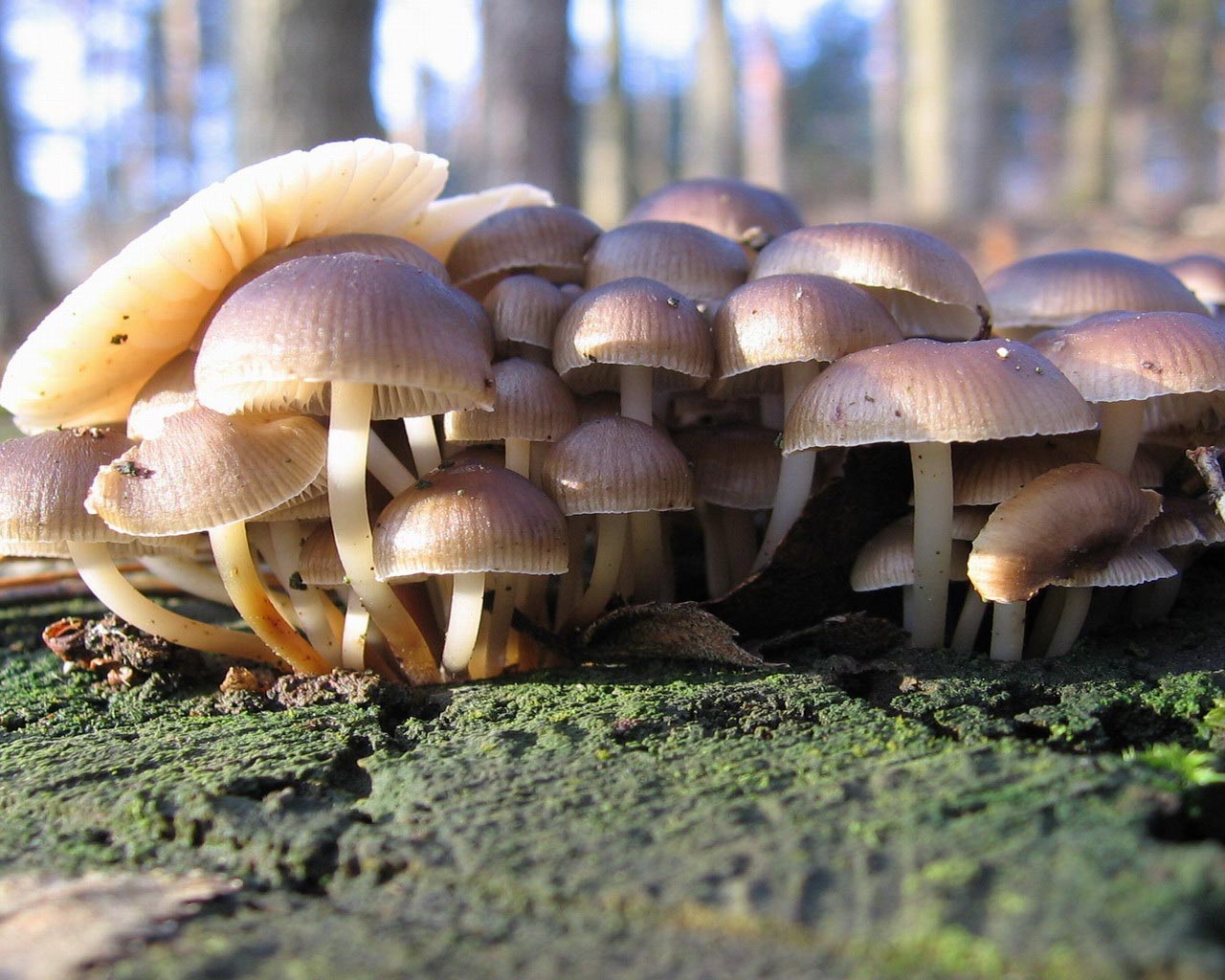 Fill In the Missing Information
Family trees
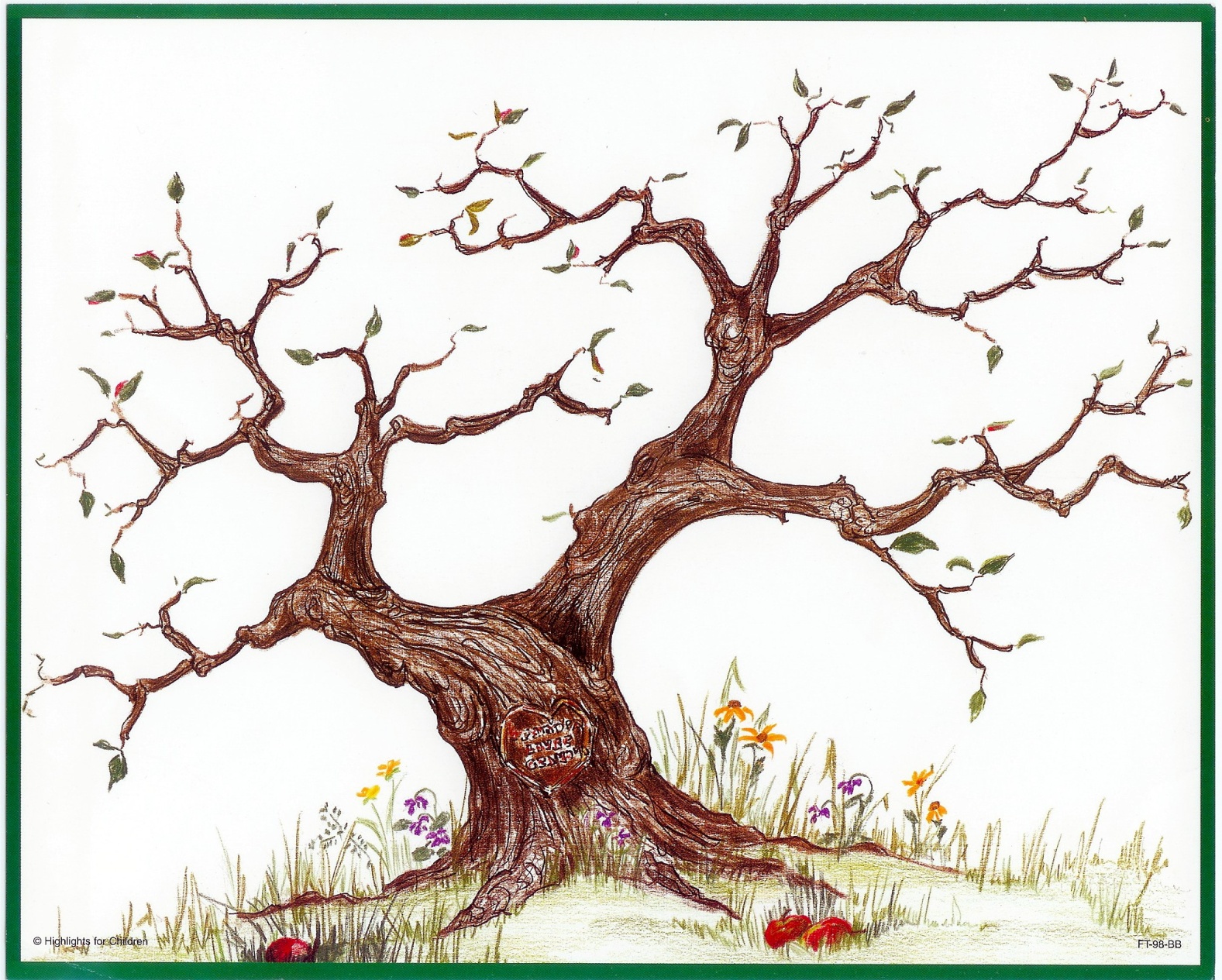 Phylogenetic tree -  shows the evolutionary relationships among organisms
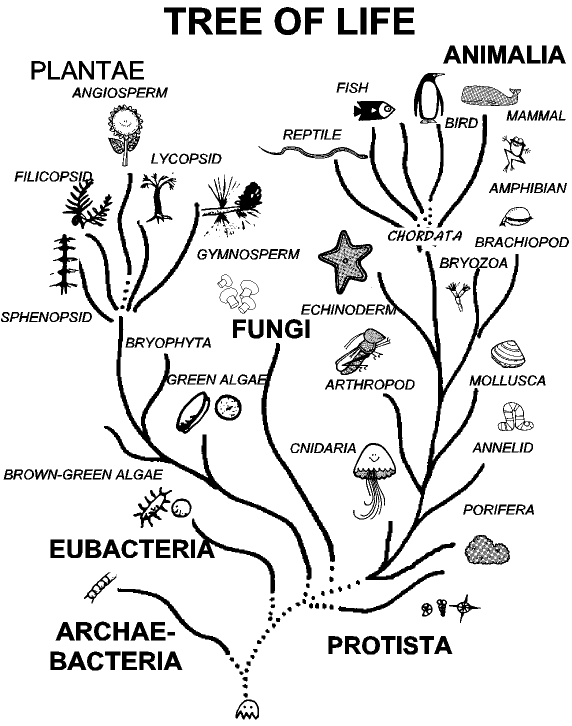 According to scientists, all organisms are descendants of a common ancestor
Closely related species - have a recent common ancestor
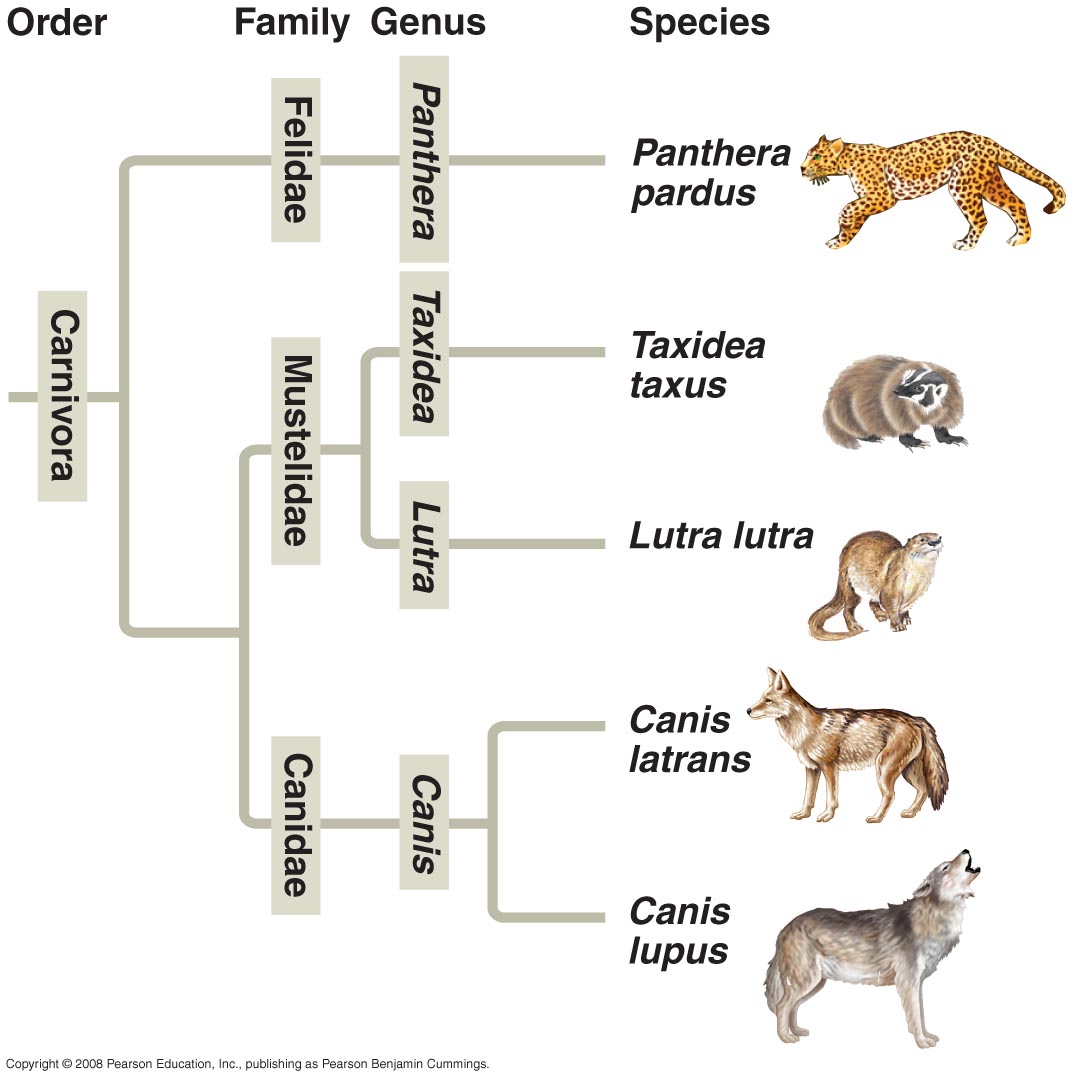 What taxon is most closely related to birds?

Which taxon is most closely related to humans? 

Which taxon diverged first (longest ago) from the lineage that gave rise to humans? 

Which taxon has the least recent shared ancestors with humans?
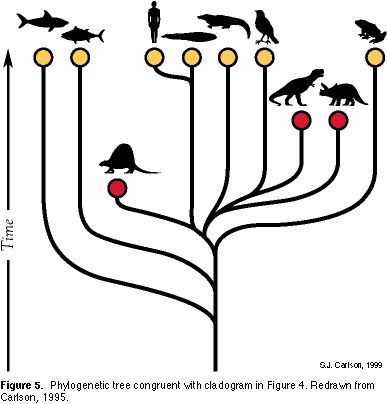 Trees that show the same patterns of divergence can be arranged differently
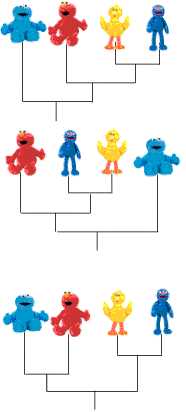 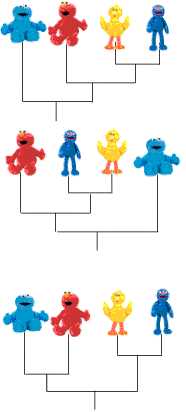 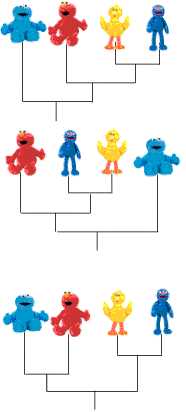 Which of these trees is not like the others?
Given four hypothetical taxa, construct a tree in which Taxon G is more closely related to Taxon L than to Taxon A, but all three of these taxa are more closely related to each other than Taxon F.
How are relationships determined?
Physical features – observable traits
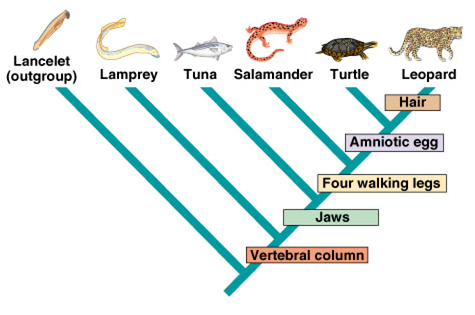 Physical features
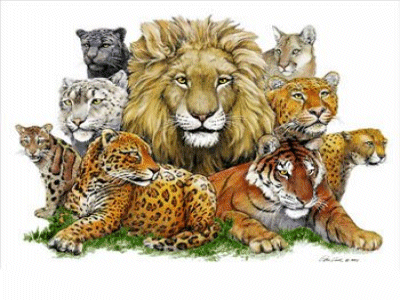 Physical feature problem:
Analogous features – similar features but come from different ancestors
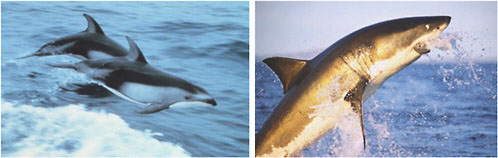 Where do birds belong?
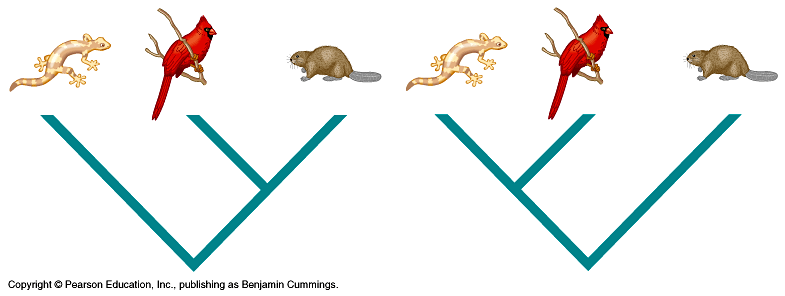 No hair
Four chambered heart
How are relationships determined?
Biochemistry – more similarities in DNA sequences = more closely related
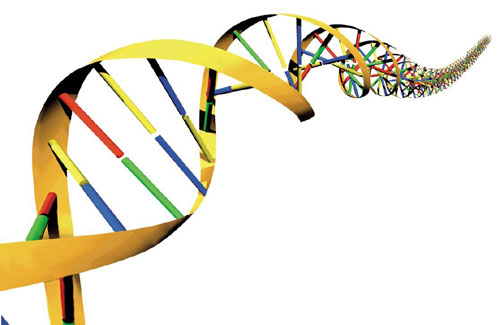 In a certain protein, humans and chickens differ by 14 amino acids. Humans differ from fruit flies by 25.  Who are humans more closely related to?
Sequence of Amino Acids in a Protein
Dog	GDVEKGKKIFVQKCAQCHTVEKGGK
Tuna	GDVAKGKKTFVQKCAQCHTVENGGK
Moth	GNADVGKKIFVQRCAQCHTVEAGGK
Wheat	GNPDAGAKIFKTKCAQCHTVDAGAG
Dog and Tuna
Dog and Moth
Dog and Wheat
Tuna and Moth
Tuna and Wheat
Moth and Wheat
Guinea pigs
Were once grouped with hamsters, gerbils, mice and rats.
DNA showed to be very different from other rodents and so they are now put in their own group.
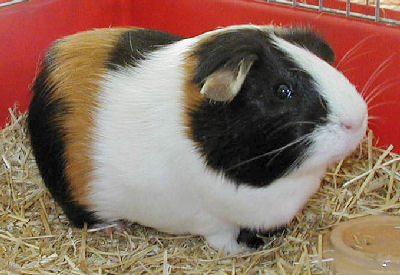 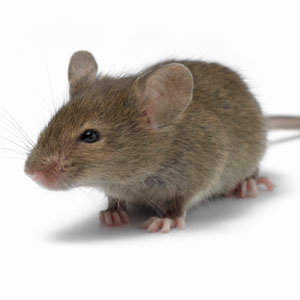 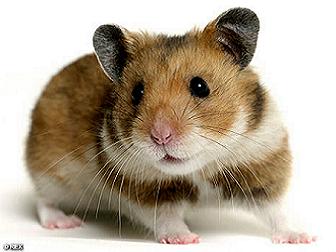 Contacts for whales!
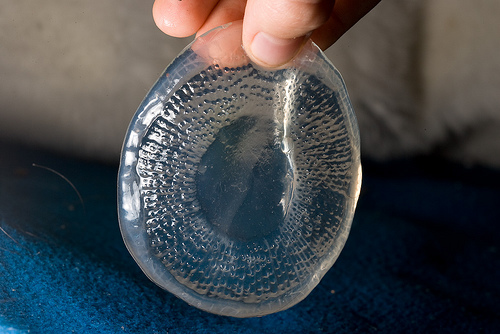 No… It’s a Lion’s Mane Jellyfish